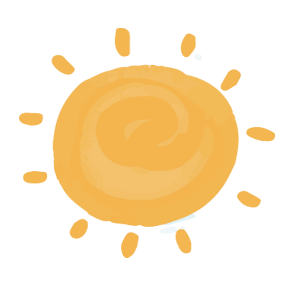 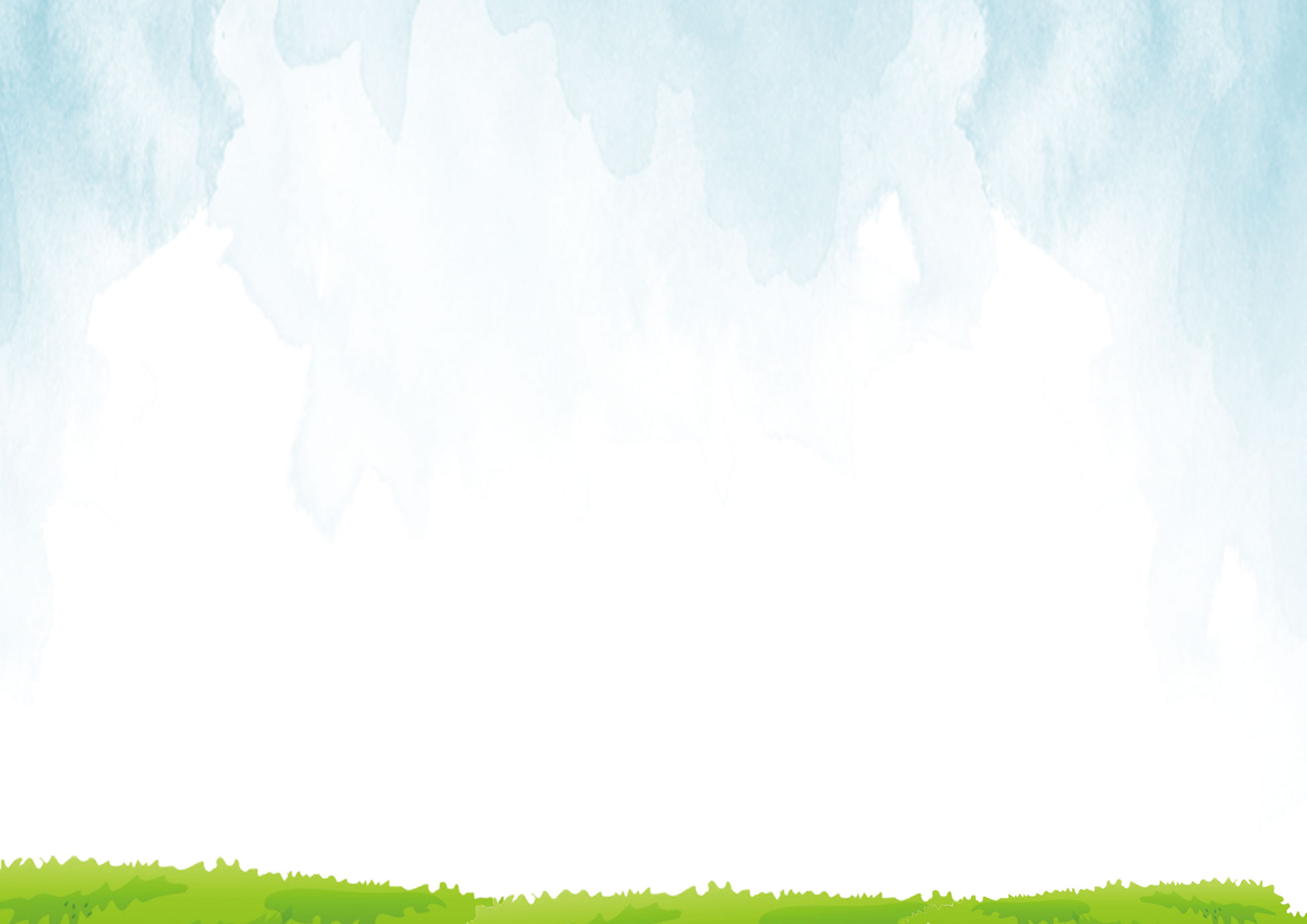 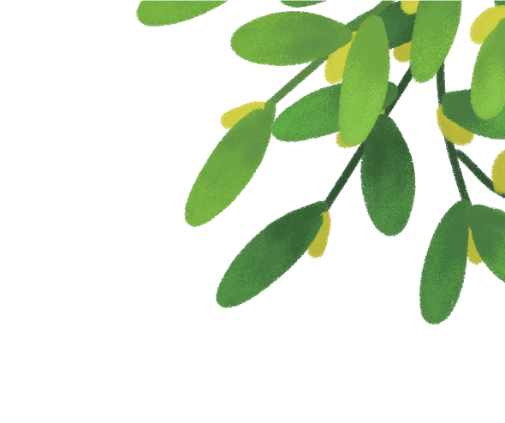 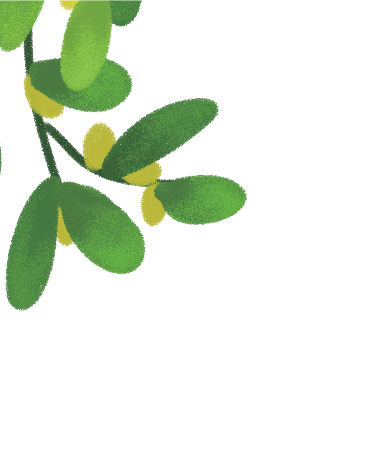 PHÒNG GIÁO DỤC VÀ ĐÀO TẠO HUYỆN TIÊN LÃNG
HỘI THI GIÁO VIÊN DẠY GIỎI CẤP HUYỆN
NHIỆT LIỆT CHÀO MỪNG CÁC THẦY CÔ GIÁO 
VỀ DỰ HỘI THI GIÁO VIÊN DẠY GIỎI CẤP HUYỆN 
NĂM HỌC 2024-2025
Môn Tiếng Việt 3
Luyện tập: Mở rộng vốn từ về nghề nghiệp; Câu hỏi
Giáo viên: Mai Thị Hương
Đơn vị: Trường Tiểu học Vinh Quang
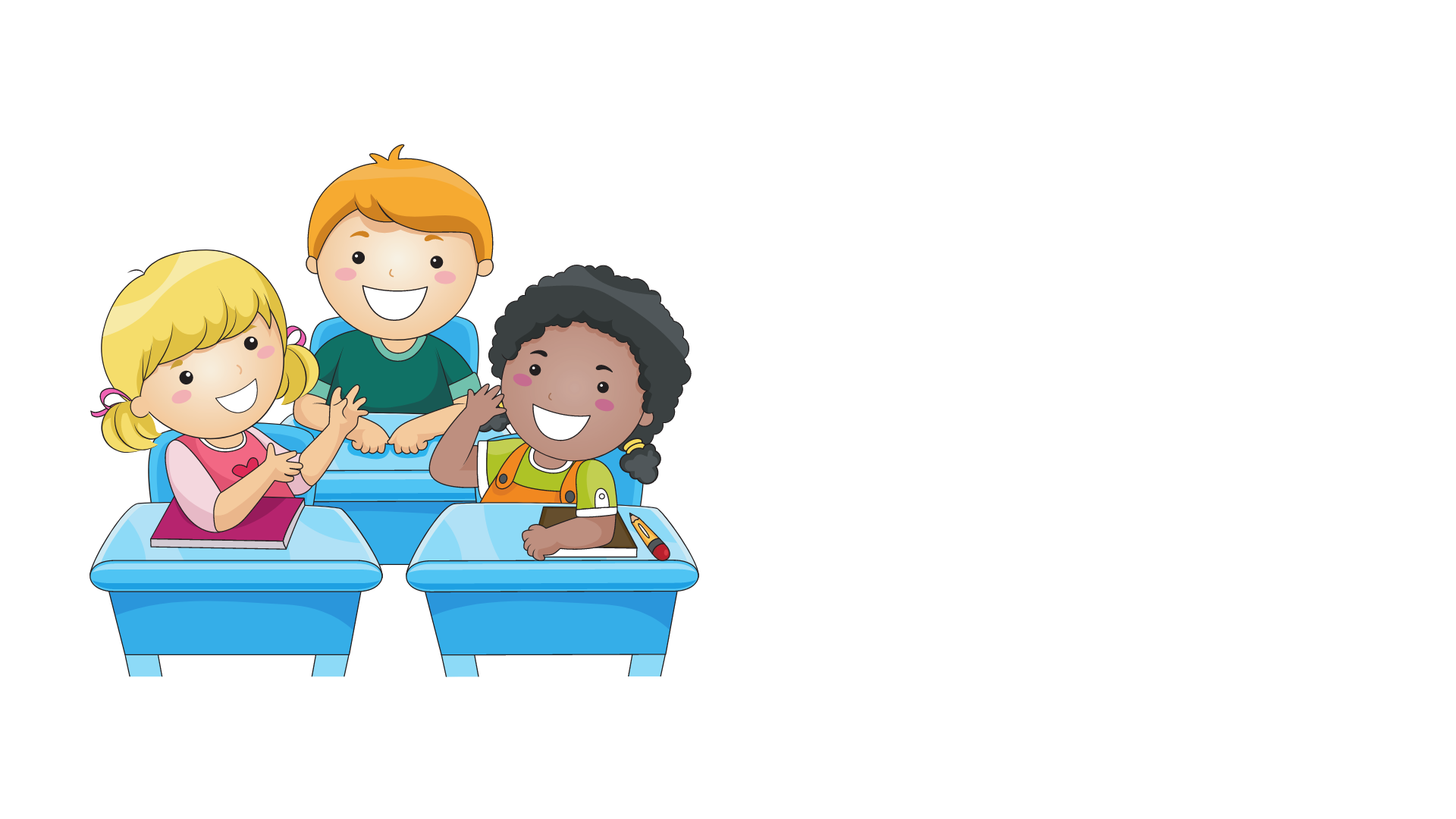 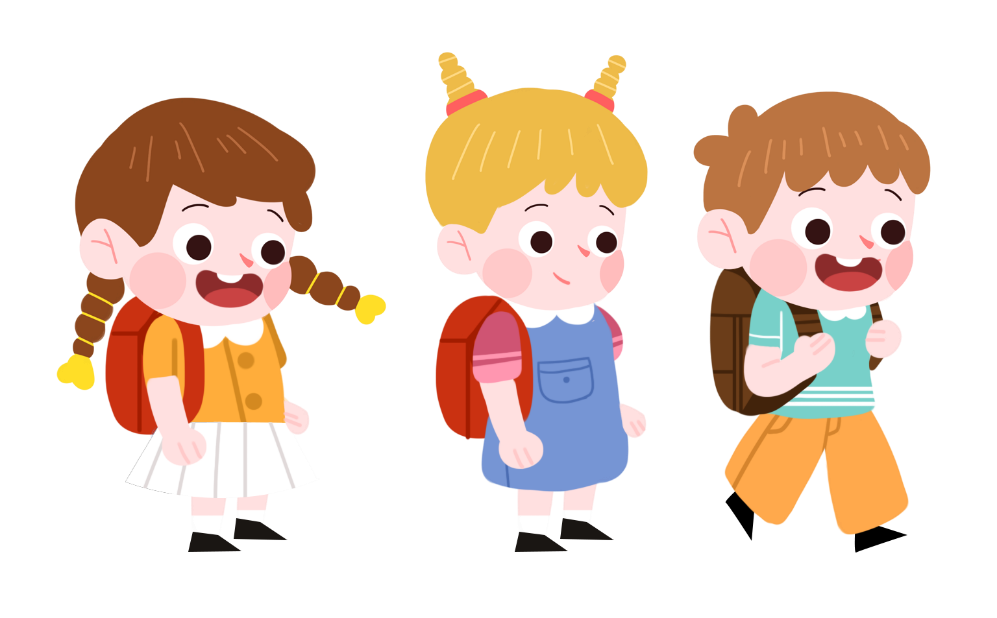 Tiên Lãng, ngày 17 tháng 12 năm 2024
Bài 1/126.Tìm các từ ngữ phù hợp với các cột trong bảng
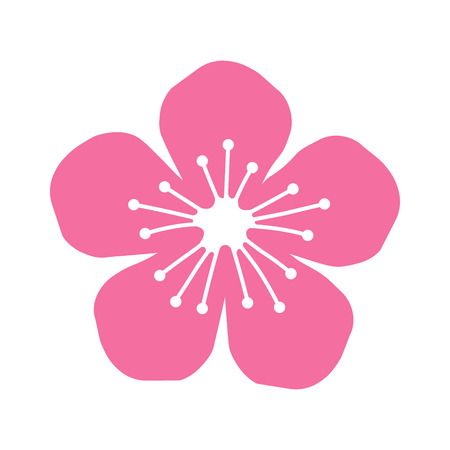 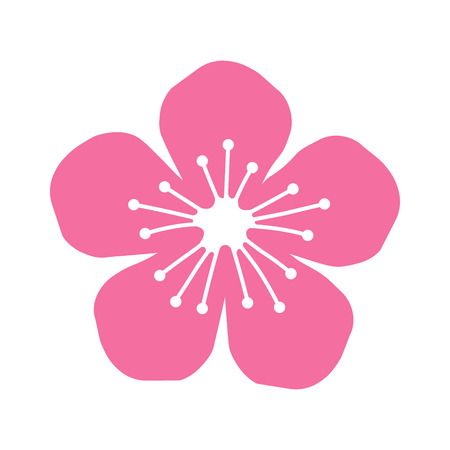 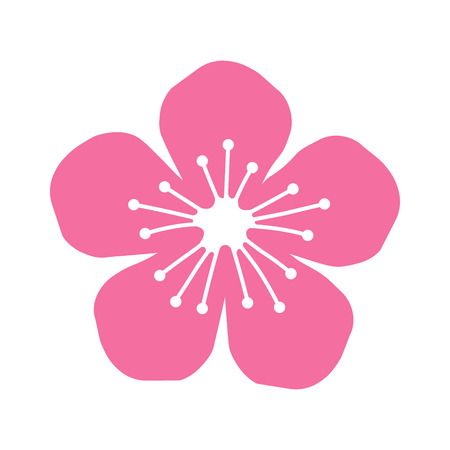 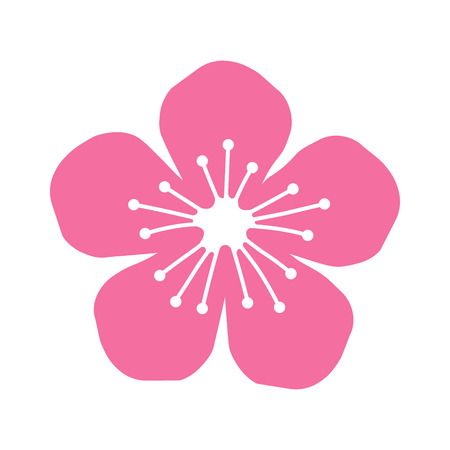 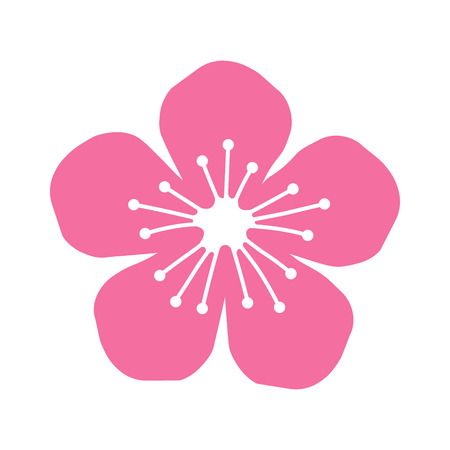 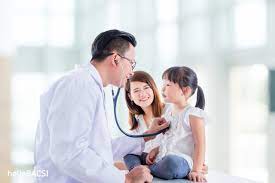 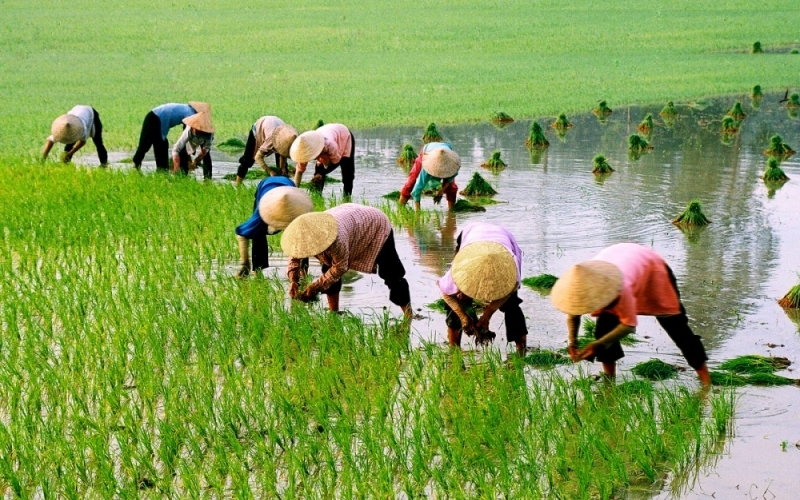 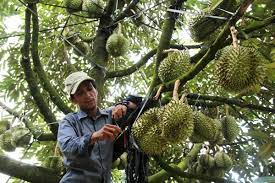 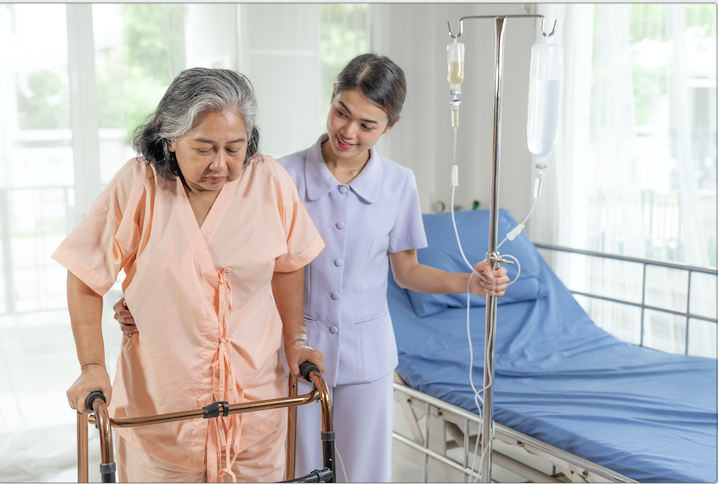 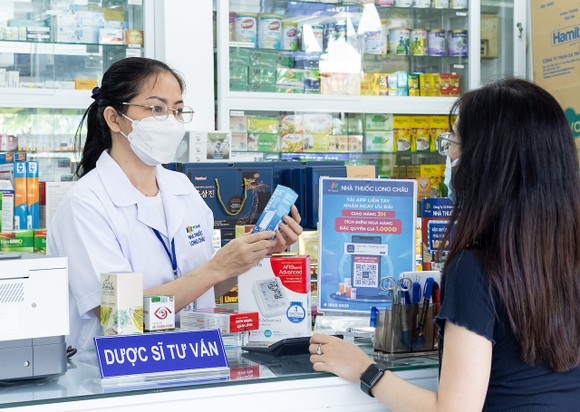 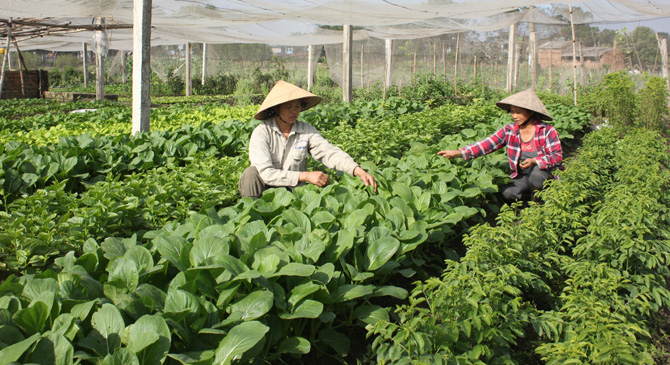 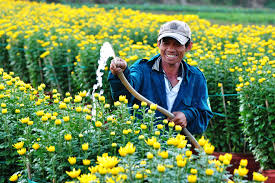 Bài 2. Tìm từ được dùng để hỏi trong mỗi câu dưới đây:
gì
M: a. Bố cậu làm nghề gì?
b.Vì sao cậu thích nghề bác sĩ?
c. Mẹ cậu là y tá à?
c. Mẹ cậu là y tá à?
d. Cậu thường thức dậy lúc mấy giờ?
d. Cậu thường thức dậy lúc mấy giờ?
b. Vì sao cậu thích nghề bác sĩ?
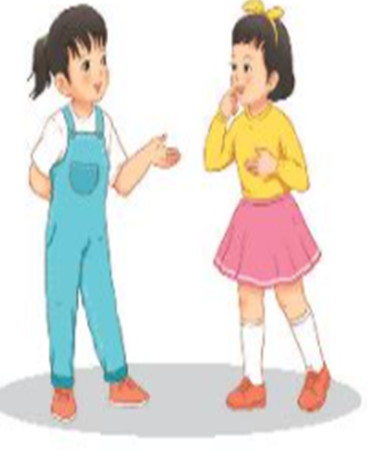 a. Bố cậu làm nghề gì?
Bài 2. Tìm từ được dùng để hỏi trong mỗi câu dưới đây:
gì
M: a. Bố cậu làm nghề gì?
b.Vì sao cậu thích nghề bác sĩ?
Vì sao
c. Mẹ cậu là y tá à?
c. Mẹ cậu là y tá à?
à
d. Cậu thường thức dậy lúc mấy giờ?
mấy
d. Cậu thường thức dậy lúc mấy giờ?
b. Vì sao cậu thích nghề bác sĩ?
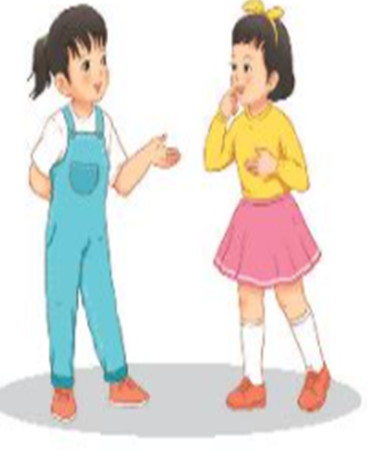 a. Bố cậu làm nghề gì?
Bài 3. Chuyển những câu kể dưới đây thành câu hỏi.
      a. Nam đi học.
      b. Cô giáo vào lớp.
      c. Cậu ấy thích nghề xây dựng.
      d. Trời mưa.
M: Nam đi học.
(1) Nam đi học chưa?
(3) Nam đi học à?
(4) Bao giờ Nam đi học ?
(2) Nam có đi học không?
Bài 3. Chuyển những câu kể dưới đây thành câu hỏi.
      a. Nam đi học.
      b. Cô giáo vào lớp.
      c. Cậu ấy thích nghề xây dựng.
      d. Trời mưa.
M: Nam đi học.
(1) Nam đi học chưa?
(3) Nam đi học à?
(4) Bao giờ Nam đi học ?
(2) Nam có đi học không?
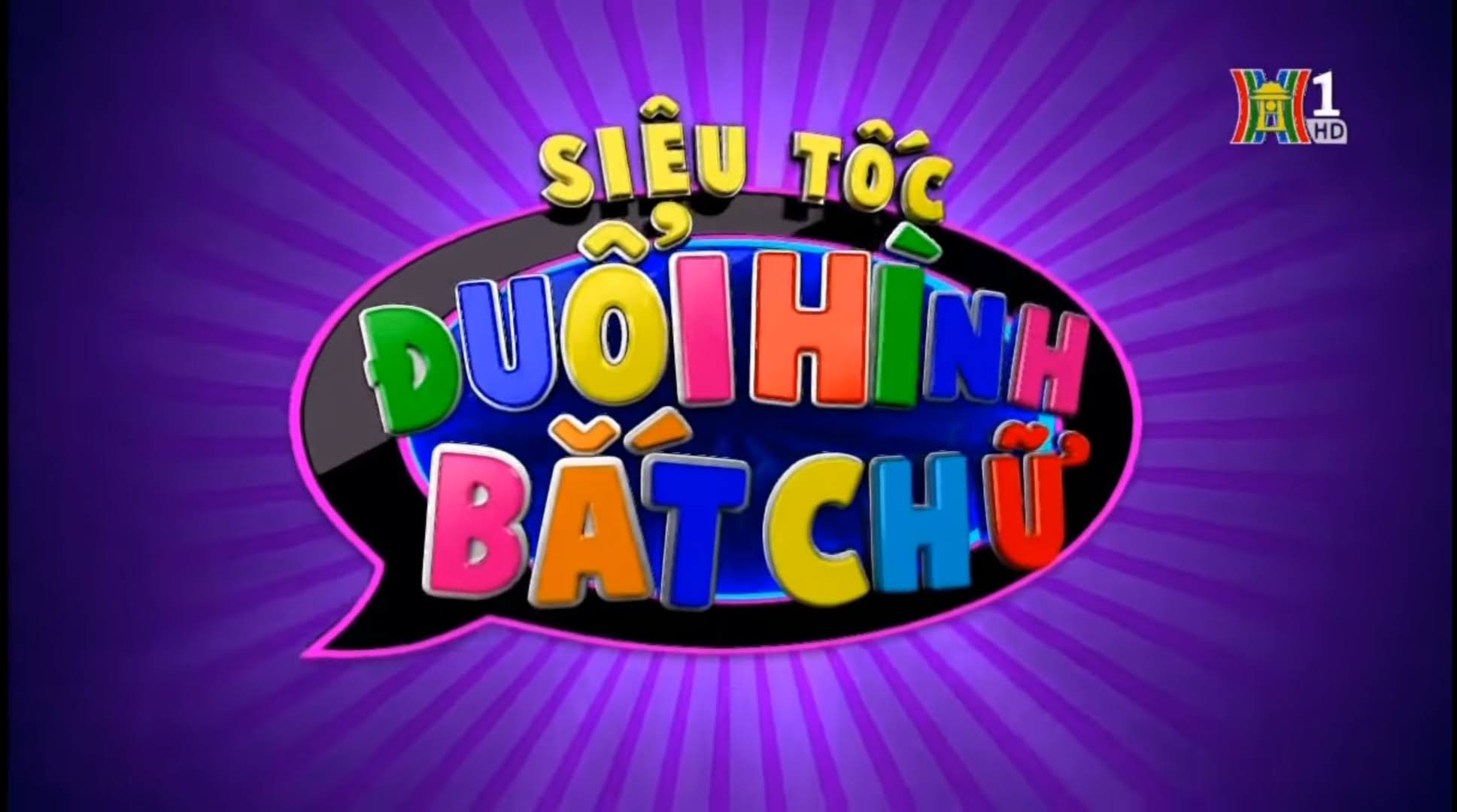 [Speaker Notes: Bài soạn của Lan Hương - 0354473852]
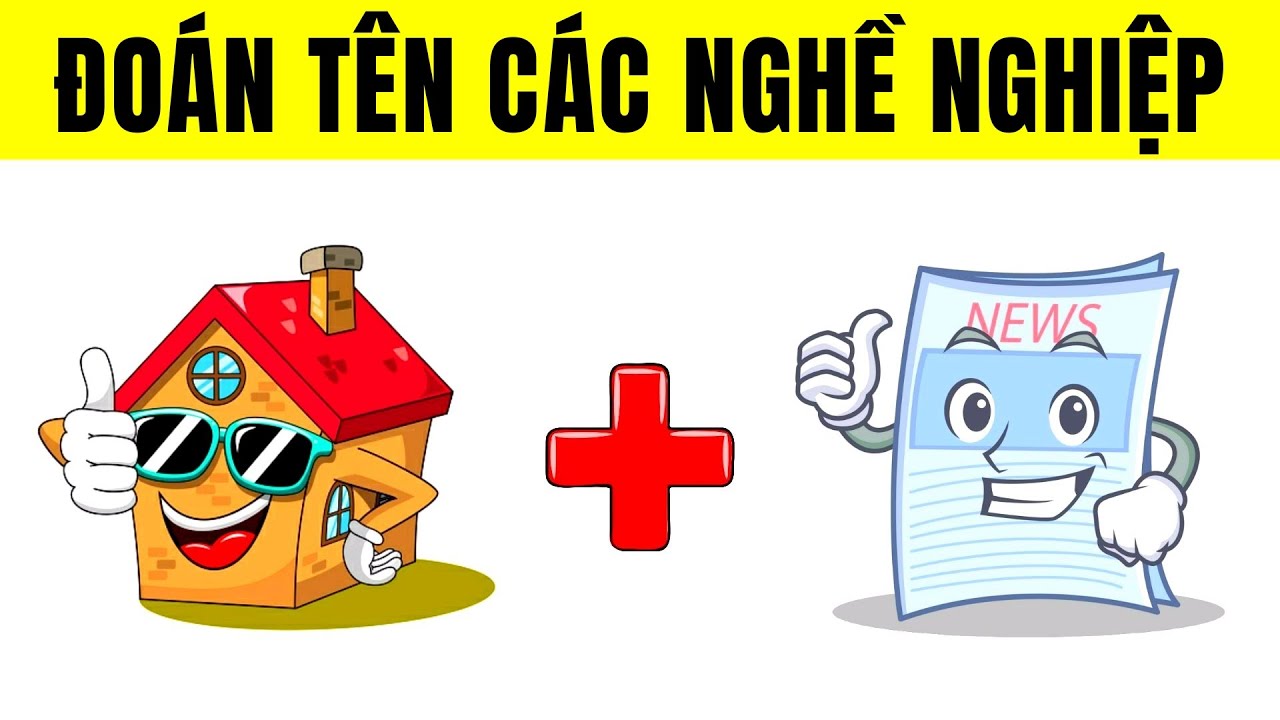 Hết giờ
2
0
1
3
5
4
Nhà báo
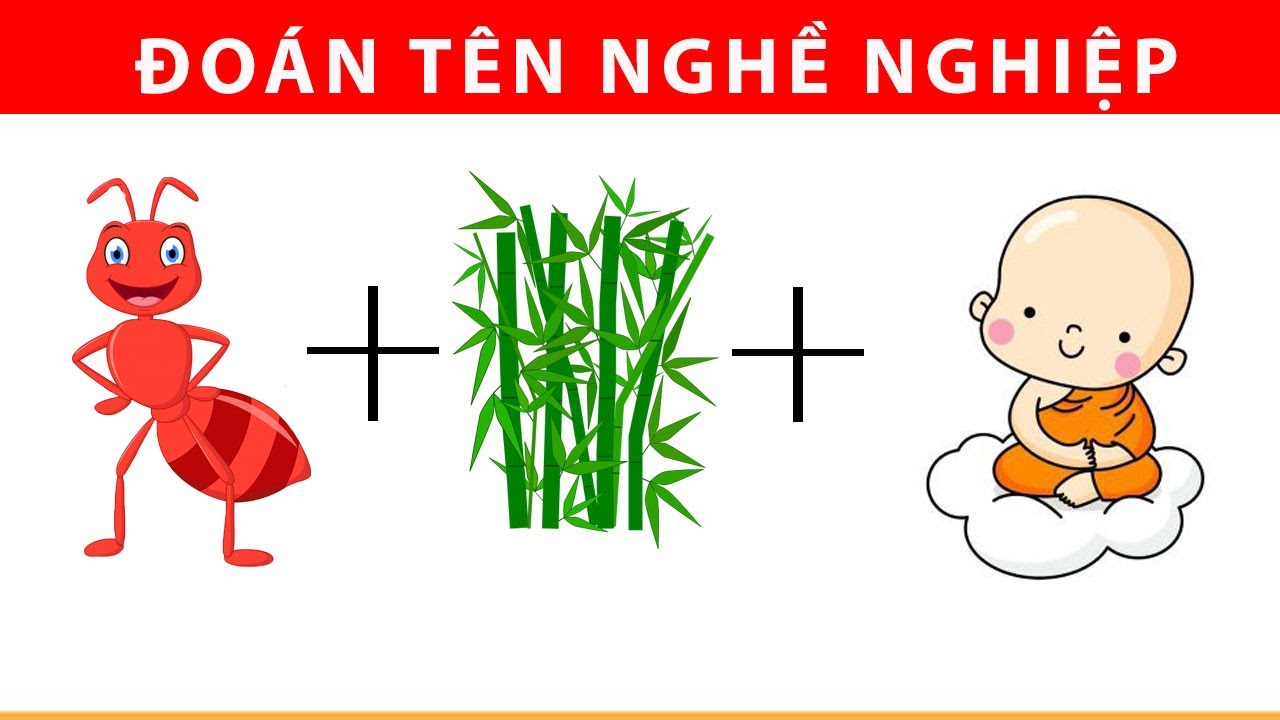 Hết giờ
2
0
1
3
5
4
Kiến trúc sư
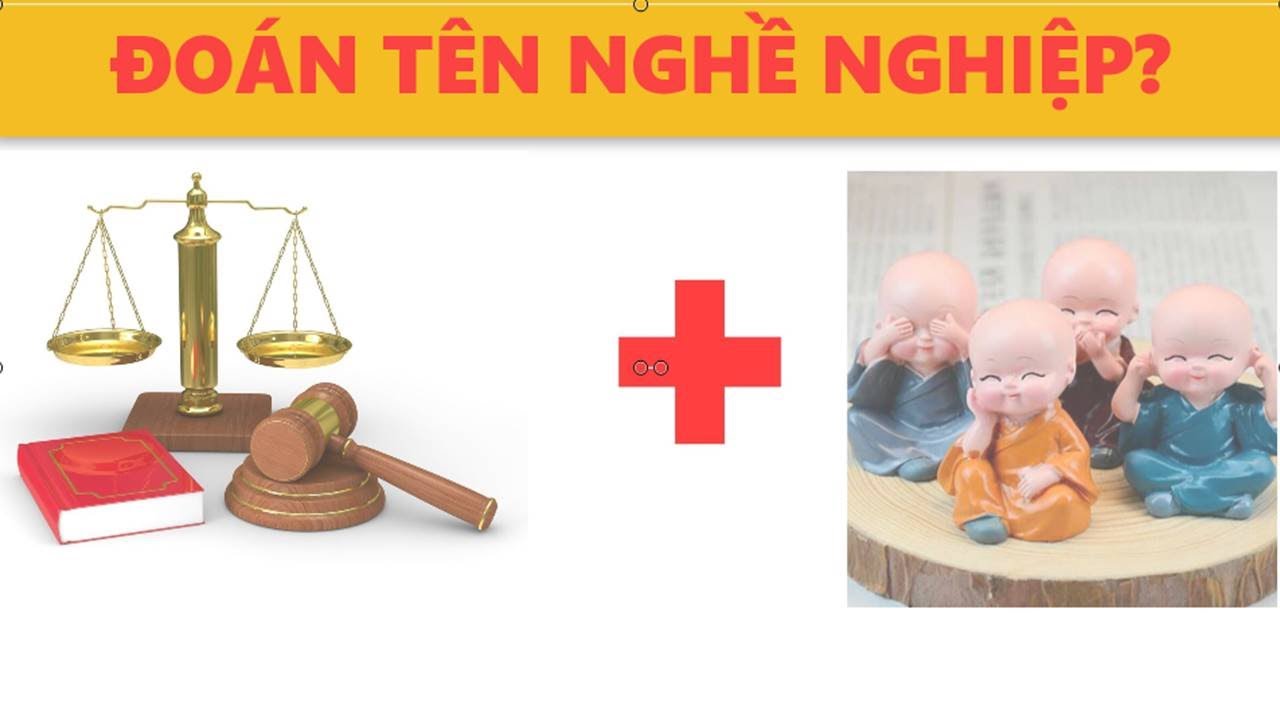 Hết giờ
2
0
1
3
5
4
Luật sư
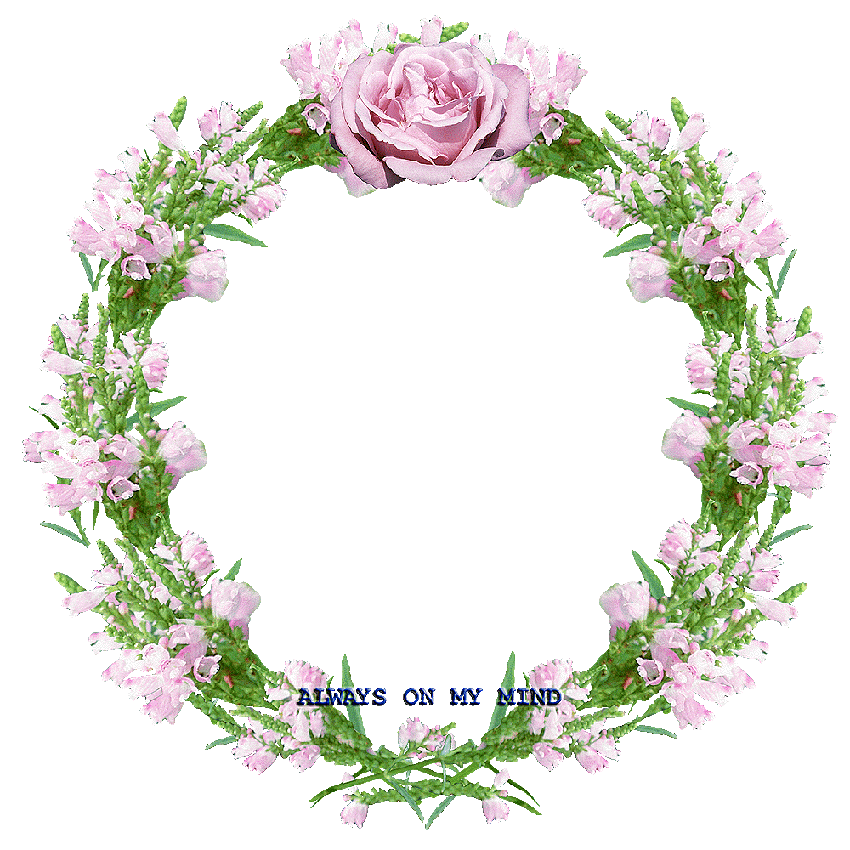 XIN CHÂN THÀNH CẢM ƠN 
QUÝ THẦY CÔ GIÁO VÀ CÁC EM